Derecho penal
EMILIANO ANTONIO GONZALEZ PACHECO
INDICE
Definición
Normatividad
Utilización
Organismos de control
objetivos
Comprender la utilización de la norma penal y su referencia en el contexto social
Conocer el papel que tiene como compromiso el estado ante la norma
¿Qué función tiene la Fiscalía General de la Nación con relación a esta normatividad?
Conocer el termino “Conducta Punible”
introduccion
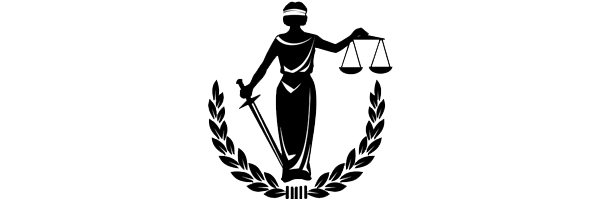 Derecho penal es el conjunto de normas jurídicas que regulan la potestad punitiva del Estado, asociando a hechos, estrictamente determinados por la ley, como presupuesto, una pena, medida de seguridad o corrección como consecuencia, con el objetivo de asegurar los valores elementales sobre los cuales descansa la convivencia humana pacífica.
El Derecho penal no se reduce sólo al listado de las conductas consideradas delitos y la pena que a cada uno corresponde, sino que –fundamentalmente– su misión es proteger a la sociedad. Esto se logra a través de medidas que por un lado llevan a la separación del delincuente peligroso por el tiempo necesario, a la par que se reincorpora al medio social a aquellos que no lo son mediante el tratamiento adecuado en cada caso para lograr esta finalidad. EL DERECHO PENAL PARTE GENERAL” Conjunto de normas, pertenecientes al ordenamiento jurídico de determinado estado, cuya finalidad primordial es regular conductas punibles, consideradas como delitos, con la aplicación de una pena.
El estado tiene como objetivo fundamental el cumplimiento de dicha norma a través de sus entes judiciales como lo es la Fiscalía General De La Nación generándole la facultad de investigar y perseguir al presunto implicado (Conducta Punible) junto a la policía judicial entre ortos organismo de protección y control judicial, protegiendo la integridad en su contexto general tanto de la victima como aquel que cometiere la falta punible
bibliografía
2001, j. (2018). Libros de Derecho - Derecho penal | Casa del Libro. Retrieved from https://www.casadellibro.com/libros/derecho/derecho-penal/109021000
Quiz #1
¿Qué es una conducta punible?
¿Cuáles son los organismo encargados de su vigilancia y control?
¿Qué papel tiene la Fiscalía General de la Nación junto al derecho penal?
¿Que es el derecho penal?